PICO Scholar: Advancing Open Research with an Open-Source AI Platform
Speakers: Cristina DeLisle, Matias Vizcaino
‹#›
PICO Scholar: Accelerating Systematic Reviews with AI
Open-source PoC: domain-adaptive AI, real-time collaboration
Towards a community of developers & researchers.
MSc in CS @ Georgia Tech students:
Team of 4 software engineers @ TiDB Future App Hackathon 2024: Matias, Cristina, Will, Benjamin.
Team of 5 software engineers @ Red Hat and Intel AI Hackathon: Matias, Cristina, Isaac, Arpit, Peter.
‹#›
Collaboration with Robert Gordon University researchers: Regina & Carlos.
PICO Scholar Journey
‹#›
The Literature Review Bottleneck
The Challenge
Existing tools struggle with:
Increasing volume and complexity of technical literature 
Specialized terminology
Transparent selection workflows 
Limited ability to integrate new publications into ongoing or past literature reviews
‹#›
Pain Points Addressed
Information Overload
Manual Review Processes
Lack of Guidance and Resources
Academic researchers:
challenges navigating vast amounts of literature.  
new knowledge is hard to integrate in published literature reviews.
Students and Educators:  
lack of access to comprehensive resources and structured guidance for conducting effective literature reviews.
Conference organizers: 
struggles with manually reviewing submissions, which leads to time-consuming and potentially biased selection processes.
‹#›
PICO Scholar PoC
Scalable Architecture
AI-Powered Search & Ranking
Microservices for flexibility: plug-and-play models.
Enhances literature relevance.
Systematic Review Flow
Design of Collaboration Tools
Including metadata extraction and selection criteria - inspired from biomedicine methodologies (Population, Intervention, Comparison, Outcome).
Design for shared workspaces, 
role-based access.
‹#›
PICO Scholar Search
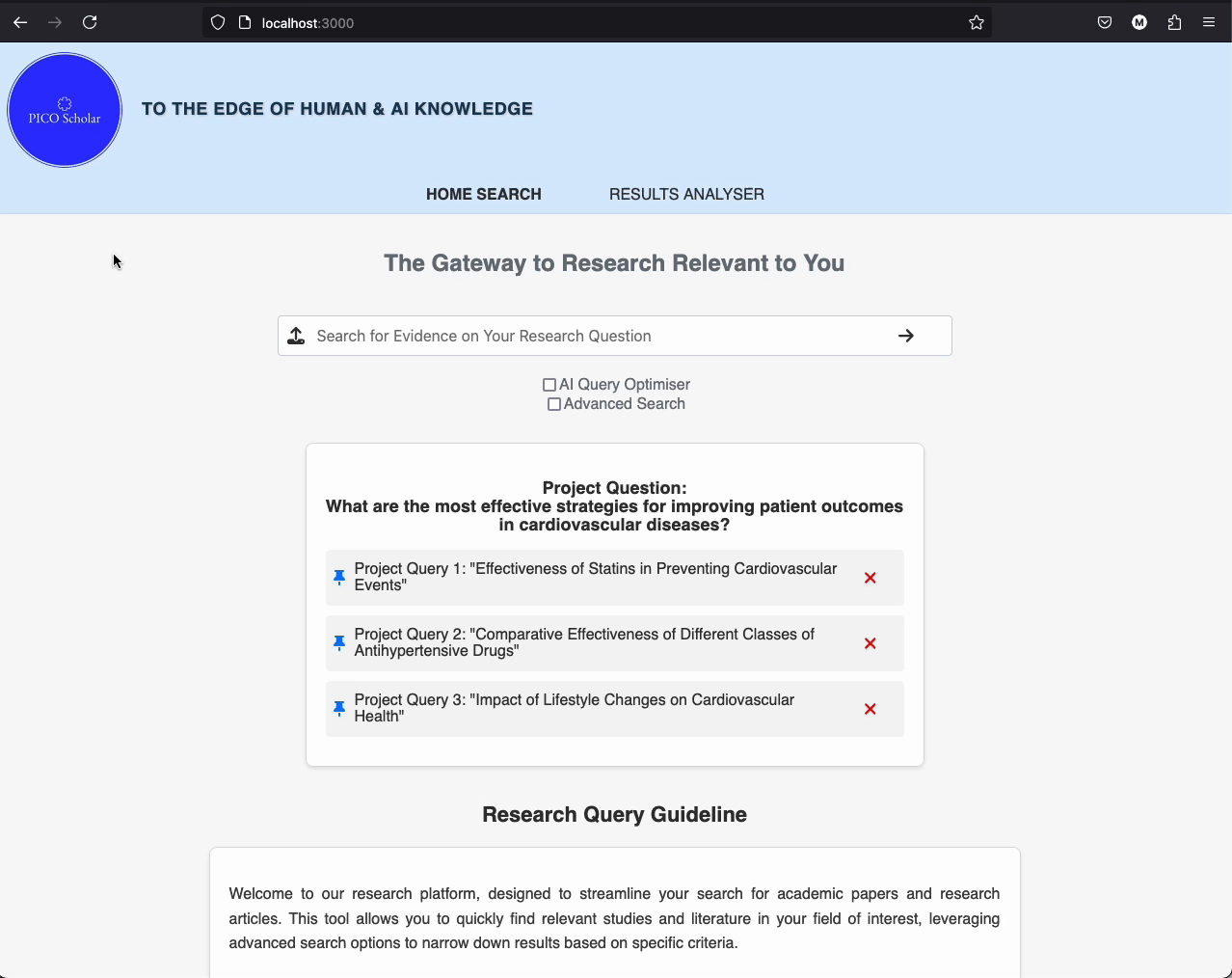 ‹#›
PICO Scholar Funnel View
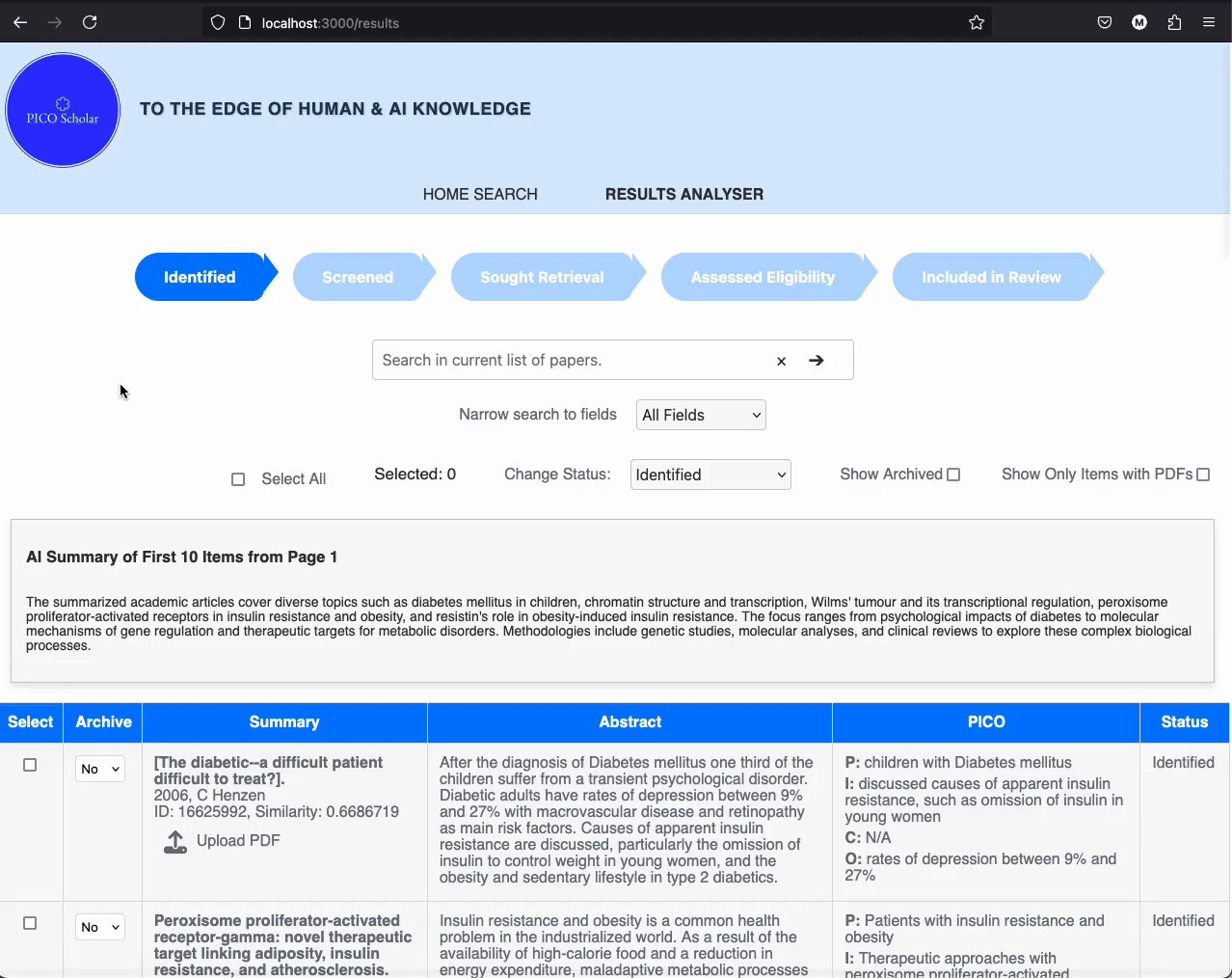 ‹#›
PICO Scholar AI Assistant Chat
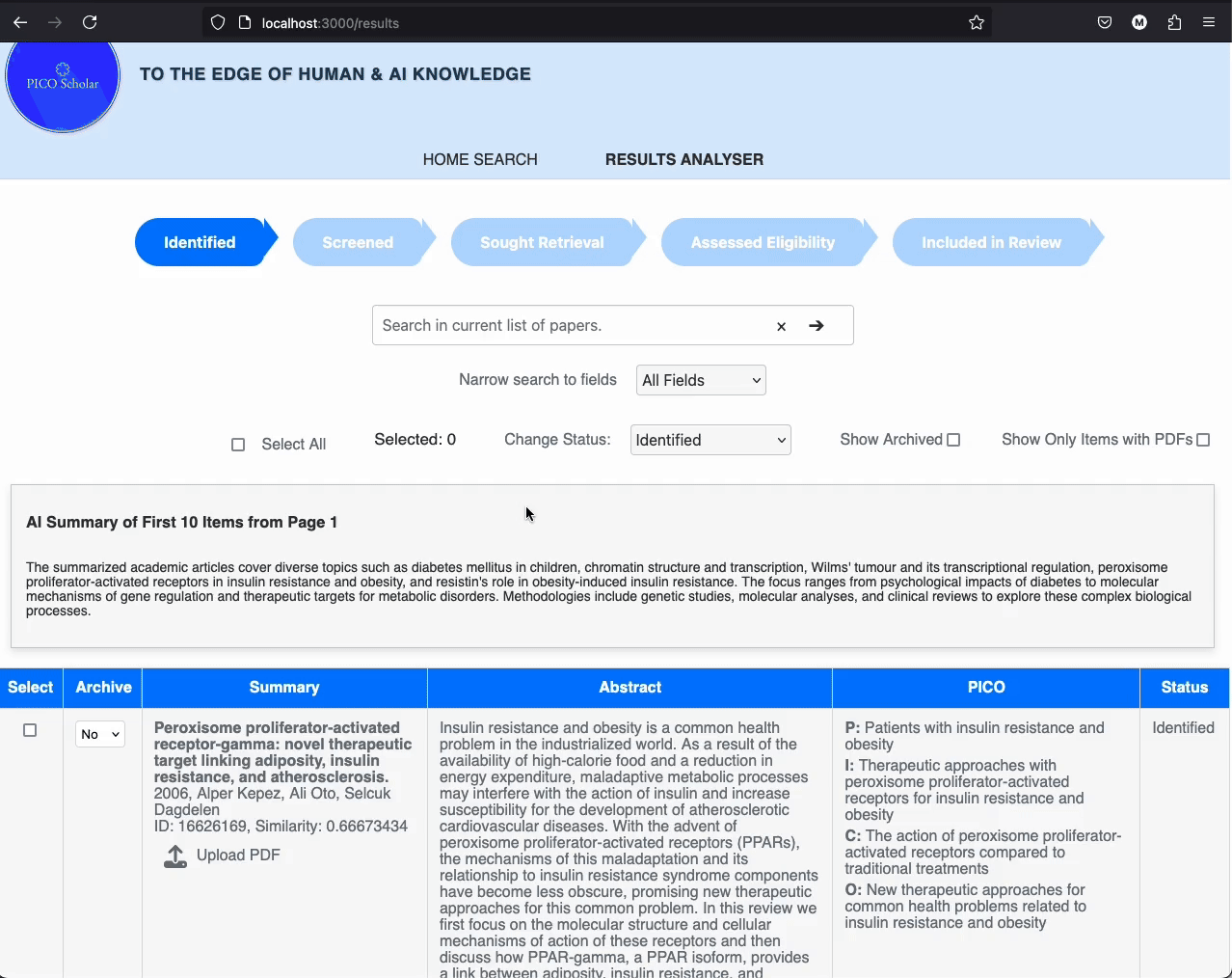 ‹#›
Solution Design Diagram
Core capabilities:
Data ingestion
PICO extraction
Vector search 
Feedback loops for model refinement
‹#›
Current Tech Stack
Backend
Python (FastAPI), LlamaIndex, SciBERT
React.js
Frontend
Red Hat OpenShift AI, leveraging Intel OpenVINO optimizations
Infra
TiDB for scalable vector search (free-tier offers 5GB)
Database
‹#›
Scalable and modular design for efficient processing.
Microservices
Fine-tuned AI models for metadata extraction.
AI Adapters
PICO Scholar Potential
Intuitive User Experience
Collaboration & Transparency
Shared workspaces, role-based access, auditable team workflows.
Easy onboarding for beginners, advanced tools for experts.
Human-AI Collaboration
Continuous Learning
Domain-specific AI fine-tunes search results for higher relevance.
Community-driven training data improves results across domains.
Workflow Integration
Data-Driven Insights
‹#›
Interactive dashboards and study refresh features provide real-time, actionable research insights.
Connect to citation managers, academic databases, and more.
PICO Scholar Development Vision
PoC to MVP
Transitioning through agile, iterative development approach.
Self-Hosted Solution
‹#›
Focus on conference organizers for efficient submission management.
Expansion
Support additional user personas and integrate public datastores
Use Case: Conference Organizer
Phase 1: Backend & Core Features
Develop self-hosted tool with AI-driven search and basic screening tools.
Phase 2: Collaboration & PM
Enable real-time collaboration and enhance AI models.
‹#›
Phase 3: Analytics & Reporting
Implement customizable reporting tools and analytics dashboards.
Next Steps for PICO Scholar
Automation
Better RAG
Datastores
Community
‹#›
Domain templates
How to Contribute
Backend Developers (Go)
AI Researchers
Drive backend improvements for real-time web experience.
Improve model accuracy and efficiency.
‹#›
PhD Students
Frontend (React, 
UX / UI)
Offer domain expertise to enhance PICO extraction models.
Enhance the user interface experience.
Join the PICO Scholar Community
GitHub Repository
Online Engagement
Access our project code and contribute directly.
https://github.com/datagero/pico-scholar
Join our community forums and share your ideas.
Virtual Meetings
‹#›
Participate in regular online discussions and collaborations.